Flash mob快閃表演
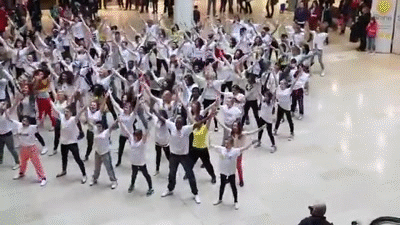 How to do?
相約在指定時間和地點集合，一起做出特定的動作（例如拍手掌、喊口號等引人注意的動作），又在短時間內若無其事般消失退場。
What does the fox say? + PPAP
Dog goes "woof".
Cat goes "meow".
Bird goes "tweet".
And mouse goes "squeak".
Cow goes "moo".
Frog goes "croak".
And the elephant goes "toot".
Ducks say "quack".
And fish go "blub".
And the seal goes "ow ow ow".
But there's one sound
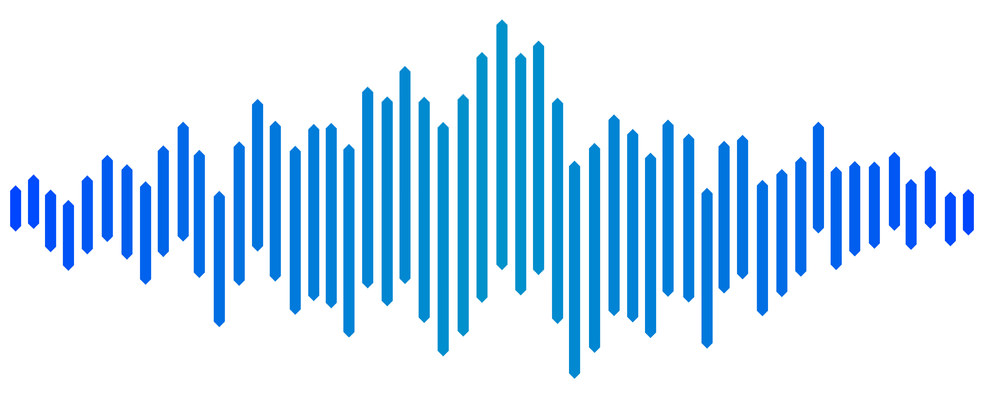 That no one knows
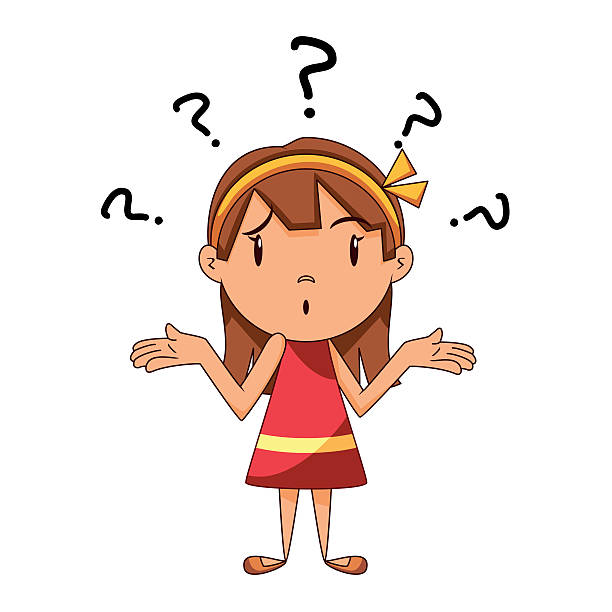 What does the fox say?
Ring-ding-ding-ding-dingeringeding!*3What the fox say?
Wa-pa-pa-pa-pa-pa-pow!*3What the fox say?
Hatee-hatee-hatee-ho!*3What the fox say?
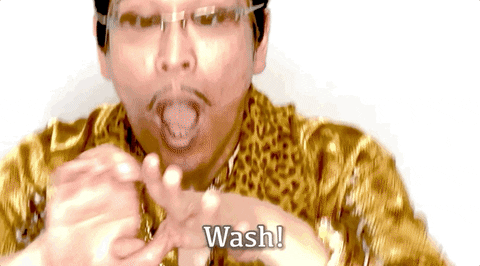 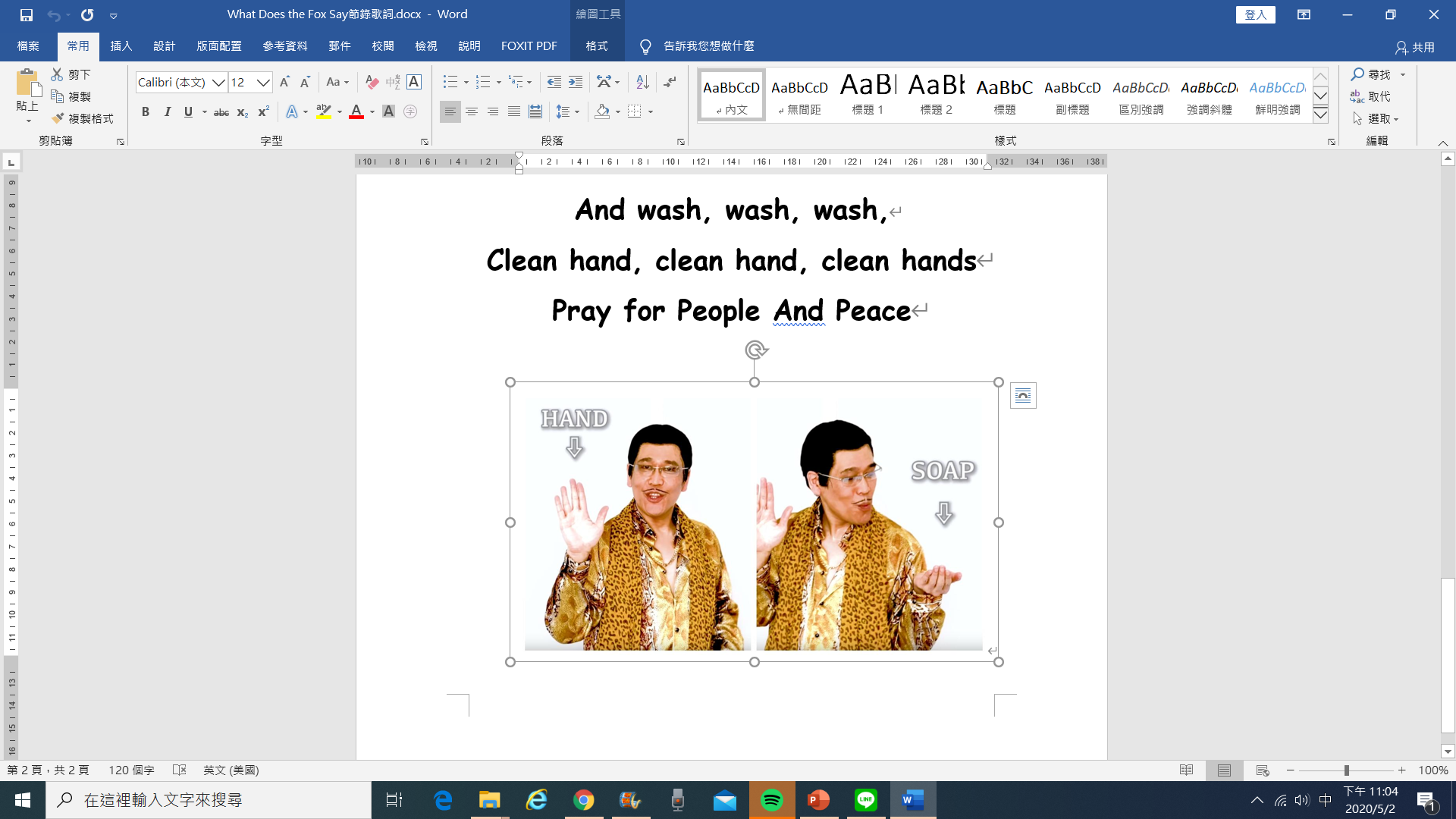 I have a hand.
I have a soap.
Huh! Wash your hands.
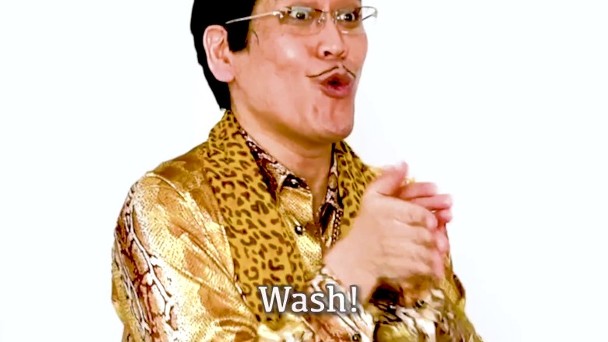 You have to wash, wash, wash
And wash, wash, wash
Wash, wash, wash
And wash, wash, wash,
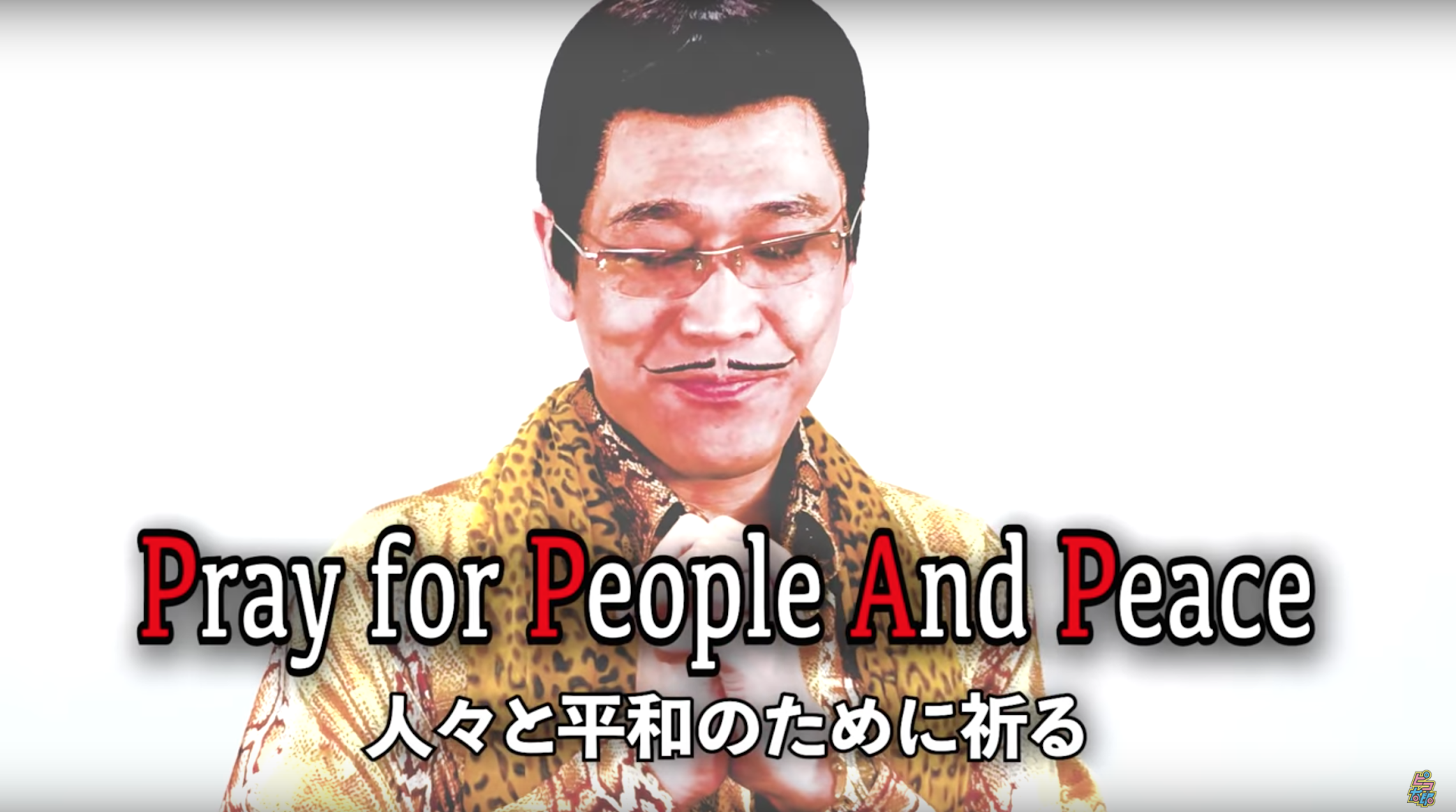 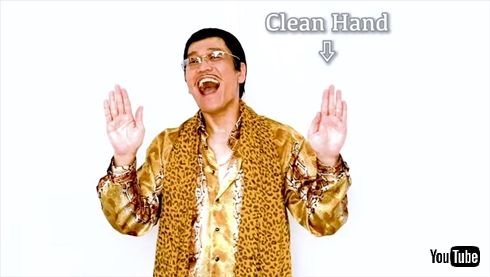 Clean hand, clean hand, 
clean hands
Pray for People And Peace